Religion and Medical Ethics – all past questions
Describe 1 attitude some Christians have towards abortion
Describe 1 Christian response to the issues raised by cloning
Describe 1 reasons why Christians might oppose abortion
Describe 1 Christian attitude towards fertility treatment
Describe the attitude of some Christians to suicide
What word means ‘to take your own life’?
What word means ‘easy death’?
What is meant by the term ‘suicide’?
What is meant by the term ‘abortion’?
What dose euthanasia mean?
State 2 beliefs Christians might have about cloning
Give 2 reasons why Christians might be against fertility treatment
State 2 reasons why Christians might be against suicide
State 2 reasons which might be given for seeking a legal abortion in the UK
Give 2 reasons which might lead a person to commit suicide
c
a
b
Explain why Christians have different attitudes towards fertility treatment
Explain different Christian attitudes towards the use of animals in medical research
Explain why Christians have different attitudes to euthanasia
Explain why Christians differ in their attitudes towards abortion
Explain the attitude of some Christians to helping a terminally ill person to die
People should be allowed to choose when to die
Every unborn child has the right to life
The use of animals in medical research is always wrong
Religious people should keep their views about medical ethics to themselves
Only God has the right to take life
e
d
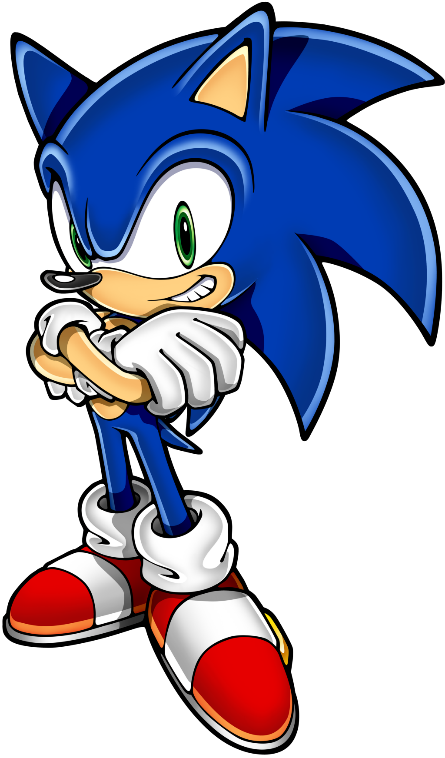 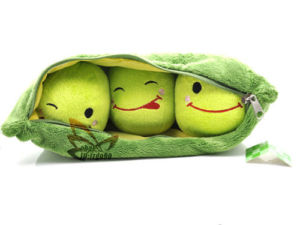